Ympäristöterveysvaikutusten arviointi säädösvalmistelussa
Jouni Tuomisto, vaikutusarviointityksikkö
jouni.tuomisto(at)thl.fi, puh 029-5246305
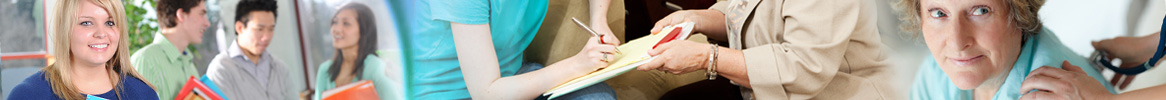 28.10.2016
Esityksen nimi / Tekijä
1
Pääviesti eli kolme pointtia
Arvioinnin tavoitteeksi on asetettava jaettu ymmärrys.
Yhtäköyttä-hanke on tuottanut apuja tähän työhön.
Vaikutusarviointeja osataan tehdä ja niitä pitää vaatia.
28.10.2016
Esityksen nimi / Tekijä
2
Jaettu ymmärrys
Ympäristöterveydessä on huomattu laajan tarkastelun ja yhteiskunnallisen näkökulman olevan tärkeämpää kuin jonkin yksittäisen kemikaalin rajattu tarkastelu. Niinpä tavoitteeksi on jalostunut jaettu ymmärrys.
Jaettu ymmärrys on tilanne, jossa asiat kuvataan niin hyvin, että voidaan tietää, mitä asioita, näkemyksiä ja arvoja valmistelussa olevaan tilanteeseen liittyy, mistä ollaan samaa ja mistä eri mieltä, ja miksi.
28.10.2016
Esityksen nimi / Tekijä
3
Yhtäköyttä-hanke
VN-TEAS-hanke, loppuraportti tulossa tammikuussa 2017
Nettisivu: http://yhtakoytta.fi 
Avoin verkkotyötila: http://fi.opasnet.org/fi/Yhtäköyttä 
Esittelee periaatteita hyvän tietotyön tekemiseen ja tutkimustiedon parempaan käyttämiseen päätösvalmistelussa.
Järjestää työpajan, jossa alustavia tuloksia esitellään ja niistä keskustellaan.
15.11.2016 klo 9-12, Balderin salissa, Aleksanterinkatu 12, Helsinki
Ilmoittautuminen ja lisätietoja hankkeen nettisivuilta ja https://www.thl.fi/fi/-/jaettu-ymmarrys-parantaa-tiedon-kayttoa-paatoksenteossa
28.10.2016
Esityksen nimi / Tekijä
4
Vaikutusarviointeja pitää vaatia
Vaikutusarviointien menetelmät ovat parantuneet, ja on tarjolla esimerkiksi erilaisia nettisovelluksia.
Altistumisen arviointi on yleensä vaikein osuus arvioinnista, ja tämä on erityisen totta kun mietitään lainsäädännön usein epäsuoria vaikutuksia ihmisten altistumiseen.
Onneksi voidaan arvioida tautitaakkaa eli erilaisten tekijöiden kokonaisvaikutusta. Se kertoo, onko asia kokonaisuutena merkittävä.
Tarvitaan kulttuurinmuutosta, jossa osataan vaatia vaikutusarviointeja, koska niiden tekeminen on jo mahdollista.
THL tukee ja neuvoo vaikutusarviointien tekemisessä, mutta resursseja kattavan arviointipalvelun tarjoamiseen ei ole.
28.10.2016
Esityksen nimi / Tekijä
5